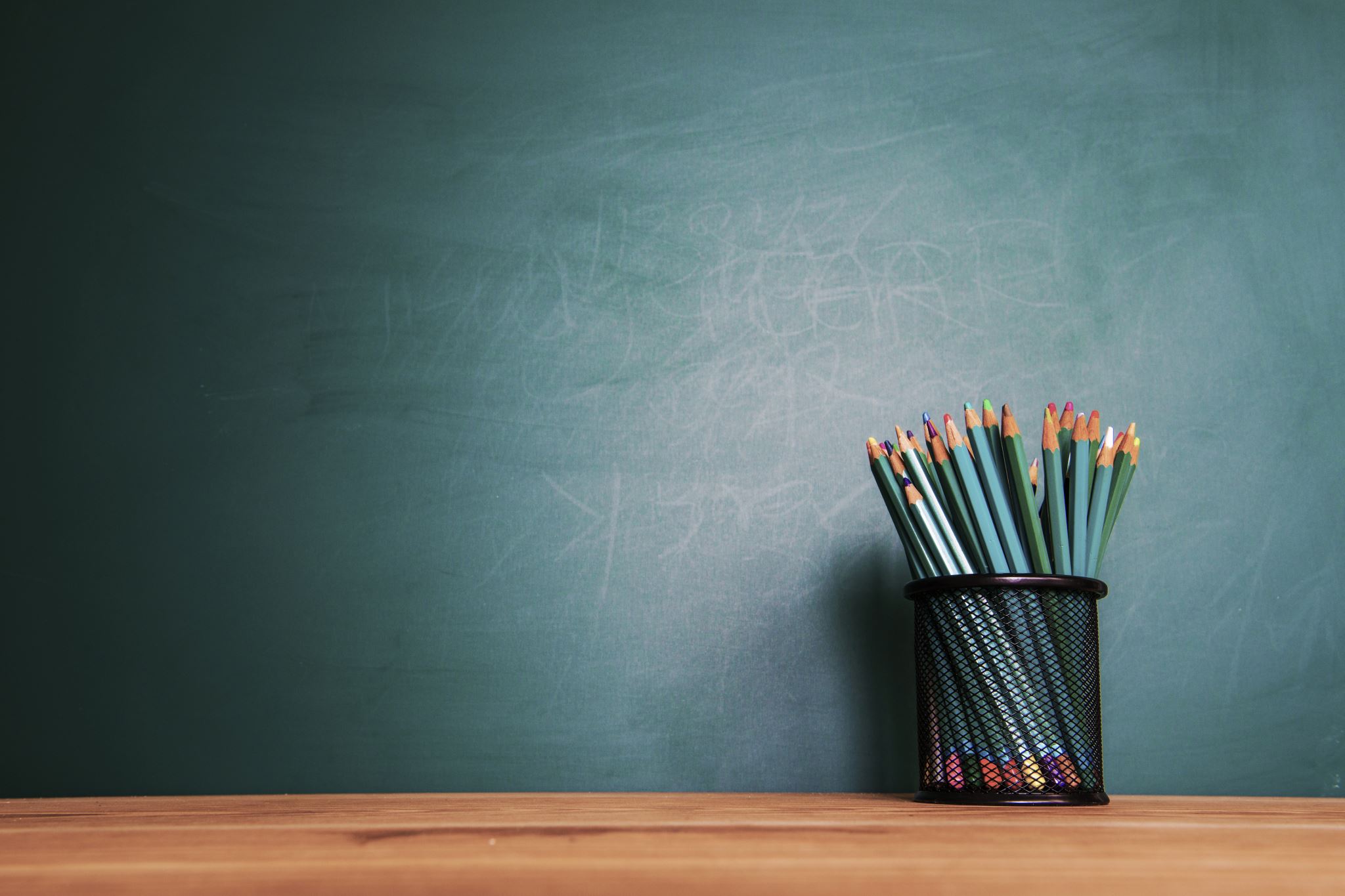 Graad 11Kwartaal 2
Eenheid 1: Topografie geassosieer met horisontaal gelaagde gesteentes
Tipes klippe
Stollingsgesteentes: Dit word gevorm wanneer gesmelte lawa of magna afkoel en stol. Dit sluit graniet, basalt en doleriet in.
Sedimentêre gesteentes: Dit kom voor wanneer verweerde en geërodeer rotsmateriaal neergelê en lithifiseer word – omskep in rots deur saampersing en sementering met natuurlike stowwe soos kalkret. Dit sluit sandsteen, kalksteen en dolomiet in.
Metamorfe gesteentes: Wanneer gesteentes aan groot hitte en/of druk blootgestel word, kan hulle gedeeltelik smelt en dan herkristalliseer in metamorfe gesteentes. Dit sluit marmer, gneis en skis in.
Drie maniere waarop gesteentes gelaag word
Horisontale lae – Platliggende rotslae
Skuins lae – Gekantelde lae teen 'n hoek met die horisontaal
Massief – Sonder enige lae
Prosesse wat verband hou met die ontwikkeling van horisontaal gelaagde gesteentes
Horisontaal gelaagde gesteentes kan die gevolg wees van sedimente deur wind en water.
Die sedimente word in rots verander namate meer en meer lae sedimente oor miljoene jare neergelê word.
Stollingsgesteentes wat deur baie vloeibare lawa geproduseer word, kan ook in horisontale lae gevind word
Dit kan gevorm word wanneer magna tussen ander lae ondergronds ingedruk word (dring in) om slik te vorm.
As lawa op die oppervlak uitstort (ekstrudeer) deur spleetvulkane, kan dit dik lae lawavloei op die oppervlak vorm.
Vervolg…
Wetenskaplikes glo dat die basalt wat dele van Suid-Afrika bedek en bo-op die Drakensberge gevorm het, uit 'n aantal opeenvolgende uitbarstings bestaan het en meer as 'n kilometer diep gemeet is.
Weerstandige lae rots het ook gelei tot die vorming van die plat-top-heuwels wat kenmerkend is van die Karoo in SA
Die huidige voorkoms van landskappe wat deur horisontale gelaagde rots gevorm word, sal afhang van die relatiewe weerstand van die rots teen erosie.
Dit sal ook afhang van die tipe verwering en erosie wat oorheersend op die gebied is.
Dit sal baie afhanklik wees van die klimaat van 'n spesifieke streek.
Landskappe wat verband hou met horisontale gelaagde
Heuwelagtige landskap
Basaltiese plato's
Canyon landskappe
Karoo landskappe
Heuwelagtige landskappe
As horisontaal gelaagde gesteentes soortgelyke weerstand teen erosie het, sal die landskap anders wees as die Karoo.
Die sleutel is die afwesigheid van 'n harde beskermende kaprots wat die sagter lae beskerm.
Heuwelagtige landskappe (gebiede met hoë reënval)
In gebiede met hoë reënval vind ons meer chemiese verwering as gevolg van die hoër reënval en meer matige temperature.
Die matige toestand beteken daar is meer plantegroei om hellings te stabiliseer.
Gevolglik is landskappe geneig om meer afgerond te wees.
Daar sal 'n groter mengsel van steil en geleidelike hellings wees.
Die matige toestande sal diep grond laat vorm en die golwende landskappe sal die kanse op versuipte gronde verminder.
Hierdie gebiede sal goed geskik wees vir saaiboerdery, bv. die Swartland-streek in die Wes-Kaap.
Swartland
Heuwelagtige landskappe (gebiede met lae reënval)
In gebiede met lae reënval sal toestande anders wees.
Die afwesigheid van plantegroei en die groot hoeveelheid erosiewe materiaal sal 'n steil ruwe terrein tot gevolg hê.
Daar sal swak grondontwikkeling as gevolg van die strawwe toestande.
Rivierkanale sal verstop wees met groot rotse en gruis.
Daar sal min, indien enige, permanente riviere wees. Die Badlands van Suid-Dakota in die VSA is 'n goeie voorbeeld van hierdie tipe landskap.
Die Badlands
Basaltiese plato's
Die horisontale lae basalt het deel van die Drakensberge gevorm.
Dit het uit spleetvulkane gevloei en die land met dik lae lawa bedek.
'n Soortgelyke effek is in dele van die Karoo gesien.
Basalt is 'n baie vloeibare soort lawa en kan lang afstande vloei voordat dit stol.
Dit het dit toegelaat om groot dele van Suid-Afrika te bedek en het die Drakensberge gevorm toe dit uitgebars het.
Opeenvolgende uitbarstings het bygedra tot die hoogte van die basaltplato.
Dit is 'n baie harde rots en baie bestand teen erosie.
Dit verklaar waarom die basaltplato 'n prominente kenmerk is vir miljoene jare.
Die Drakensberg
Die Drakensberge
Toe horisontale lae neergelê is, het rivier dadelik swakhede soos verskuiwings en krake begin aanval.
As gevolg van vinnige vertikale erosie kan diep canyon vorm, soos die Visrivier Canyon in Namibië en die Grand Canyon in die VSA.
Baie canyongebiede het 'n lae reënval en maak staat op eksotiese riviere wat water uit hoër gebiede bring.
Dit beteken die dreineringsdigtheid kan laag wees en dikwels beperk tot een rivier. Hierdie riviere val dan die swakhede aan en verdiep dit vinnig in klowe en canyons.
Die lae was ook van wisselende weerstand teen erosie.
Vervolg…
Meer weerstandbiedende lae soos kalksteen en sandsteen het tot vertikale kranse verweer.
Minder weerstandbiedende lae soos skalie het meer geleidelike hellings gevorm wat banke genoem word. As die bank breed is, staan dit bekend as 'n esplanade.
Dit gee aan die kante van baie canyons die kenmerkende krans- en banktopografie van afwisselende steil en geleidelike gedeeltes.
Diep canyons is struikelblokke vir vervoerstelsels. Paaie en spoorweë kan nie daaroor gebou word nie.
Al hou hulle dalk water, is die droë en verlate omliggende gebiede van geen waarde vir mense nie.
Vandag kan canyons groot toerismewaarde hê.
Vis Rivier Canyon in Namibia
Karoo landskap
In droë gebiede soos die Karoo ontwikkel landskappe wat deur horisontale lae van wisselende weerstand gevorm word, stadig onder die meedoënlose impak van verwering en erosie.
Die wye verhoogde spasies tussen canyons staan bekend as plato's.
Oor miljoene jare kan 'n plato erodeer en in grootte verklein word tot geïsoleerde tafelbladkenmerke wat 'n mesa genoem word.
Met verloop van tyd kan 'n mesa verder in grootte verklein word om 'n botter te vorm.
'n Botte kan verder geërodeer word om 'n spitse bottel te vorm.
Uiteindelik sal net 'n koniese heuwel oorbly.
Die sleutel tot die oorgang van 'n plato na 'n koniese heuwel is die teenwoordigheid van 'n weerstandbiedende laag rots wat die sagter onderliggende rots beskerm.
In Suid-Afrika is dit gewoonlik basalt of kwartsiet.
Kenmerke Karoo Landskap
Plateau
Butte
Mesa
Conical hill
Karoo landskap
Proses van Scarp Retreat
'n Kenmerk van die erosie van gelaagde lae rots is die manier waarop die vorm van die landskap dikwels dieselfde bly namate die landvorme kleiner word.
Dit is grootliks te danke aan die beskermende dop van weerstandige rots wat die onderliggende lae beskerm.
Die weerstandbiedende lae vorm 'n skarp of krans aan die bokant van die struktuur.
Hoe minder weerstandbiedende lae vorm, hoe meer geleidelike helling.
Die vorm van die helling sal dieselfde bly as die helling terugtrek.
Scarp retreat model
Teebus en Koffiebus
Kontoerpatroon
Gebruik van verskeie landskappe
Heuwelagtige gebiede met sagte hellings in gematigde streke is geneig om gunstige toestande vir landbou te bied.
Dit laat goeie gronde vorm en keer dat grond in reënerige tye versuip raak.
Soos hellings steiler word, word die gronde dunner en is dit minder geskik vir boerdery.
Basaltplato's soos die Drakensberge is slegs geskik vir boerdery waar die wye riviervalleie met ryk alluviale gronde gevorm het.
Grond afkomstig van basalt is geneig om ryk aan yster te wees en dit maak dit vrugbaar.
Die steil hange wat deur basaltlae gevorm word, is 'n struikelblok vir vervoer, kommunikasie en menslike nedersetting. Hierdie gebiede het gewoonlik verspreide landelike gemeenskappe.
Sagte hellings word dikwels vir weiding of bosbou gebruik.
Vervolg…
Canyon-landskappe word gewoonlik in droë gebiede aangetref.
Dit is gewild vir die ontwikkeling van toerisme. Die Grand Canyon in die VSA ontvang duisende toeriste per dag. Die Visrivier-canyon in Namibië is 'n gewilde staproete.
Dit lyk of die Karoo-landskappe geen ekonomiese waarde het nie, maar dit is baie belangrik vir skaap- en bokboerdery. Boere moet gedurende die jaar hul vee na verskeie gebiede verskuif op soek na weiding.
Weens die tekort aan water en die risiko van oorbeweiding is die Karooplase baie groot vergeleke met plase in meer vogtige toestande.
Weens skade wat deur jare se verwaarlosing en oorbeweiding veroorsaak is, is baie plase verlate. Ander is in wildplase verander
Aktiwiteit 1
Kopieer en voltooi die volgende tabel.
Aktiwiteit 2
Vergelyk twee landvorme
Voltooi die aktiwiteit op bladsy 116 in Via Afrika
Aktiwiteit 3: Vrae
Voltooi vrae op bladsy 117-119